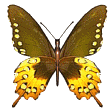 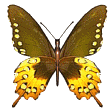 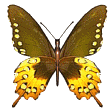 NHIỆT LIỆT CHÀO MỪNG THẦY CÔ  VÀ CÁC EM HỌC SINH ĐẾN VỚI TIẾT HỌCMôn: Tự nhiên & Xã hộiGV : Hoàng Thị Hương
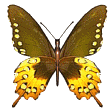 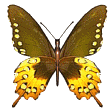 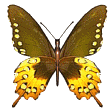 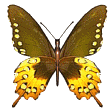 Khởi động
Thứ tư ngày 26 tháng 10 năm 2022
Tự nhiên & Xã hội
Giữ vệ sinh trường học (tiết 1)
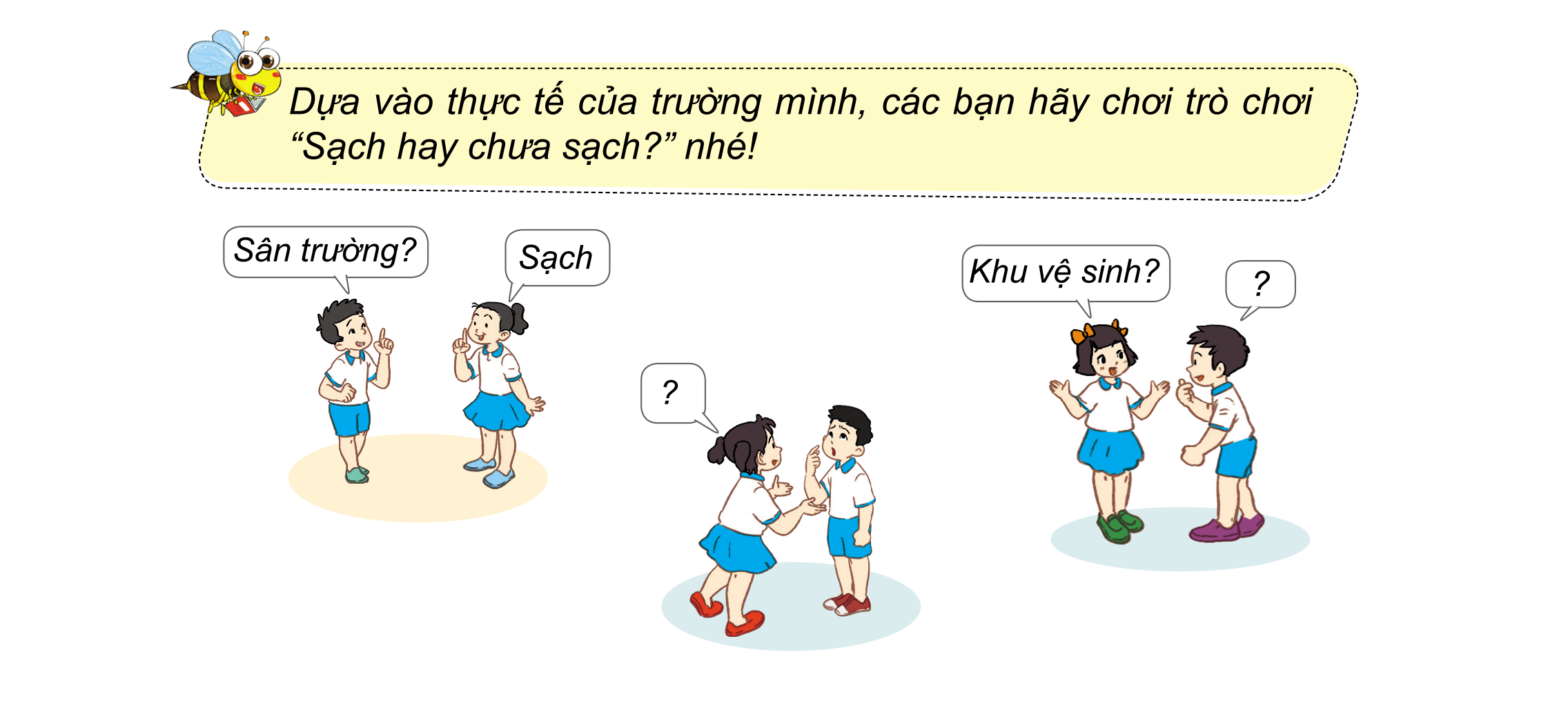 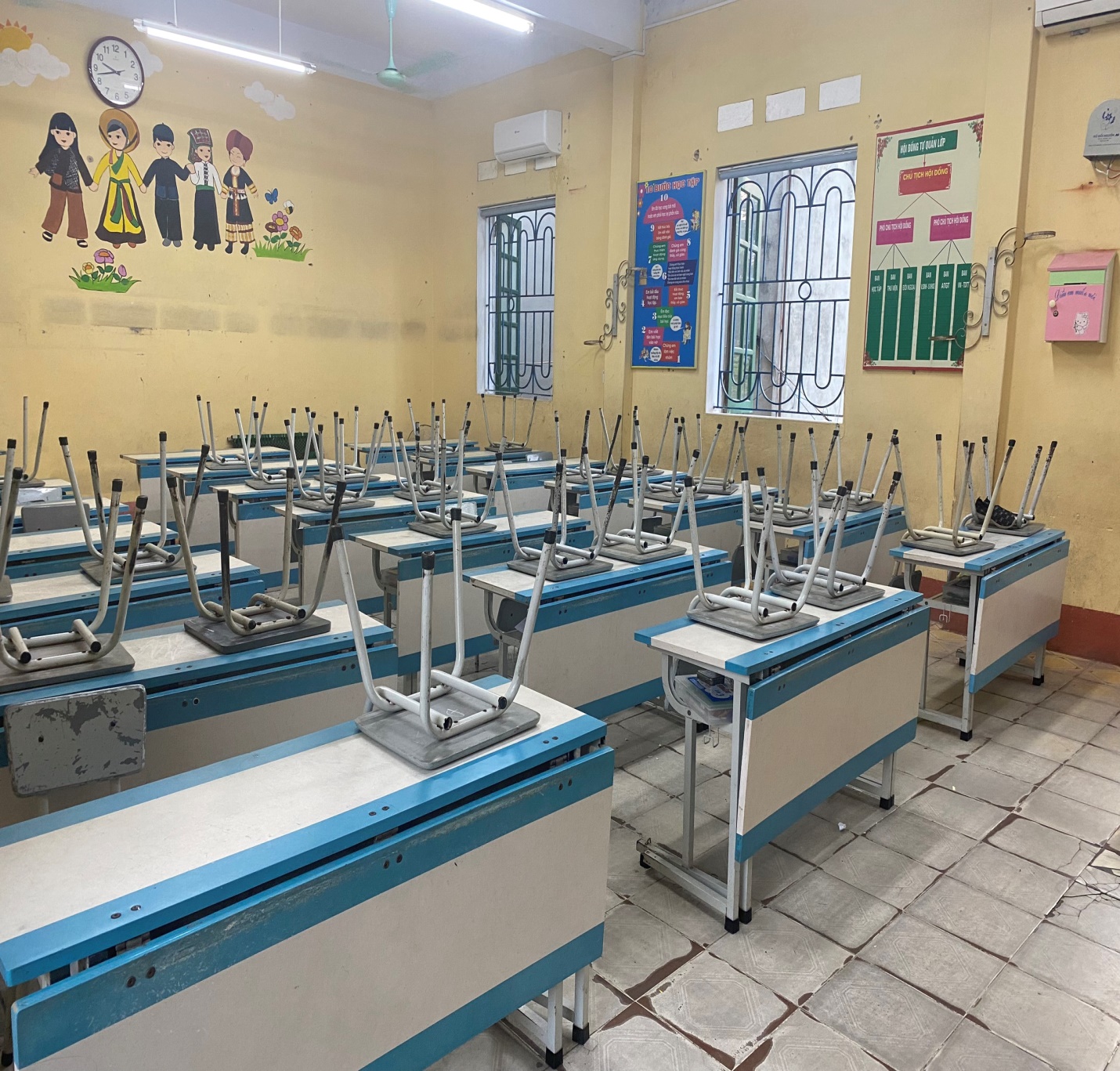 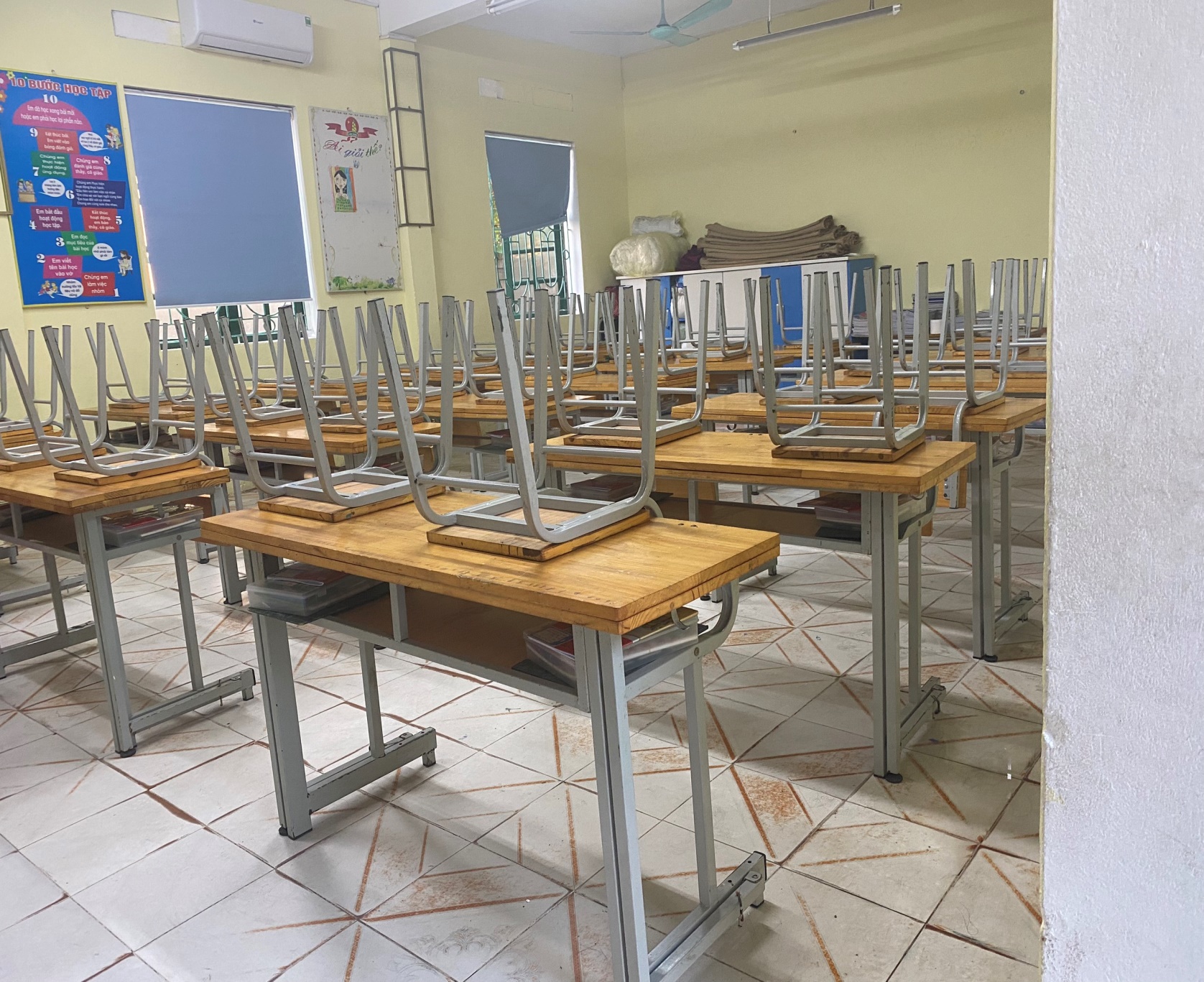 Lớp học
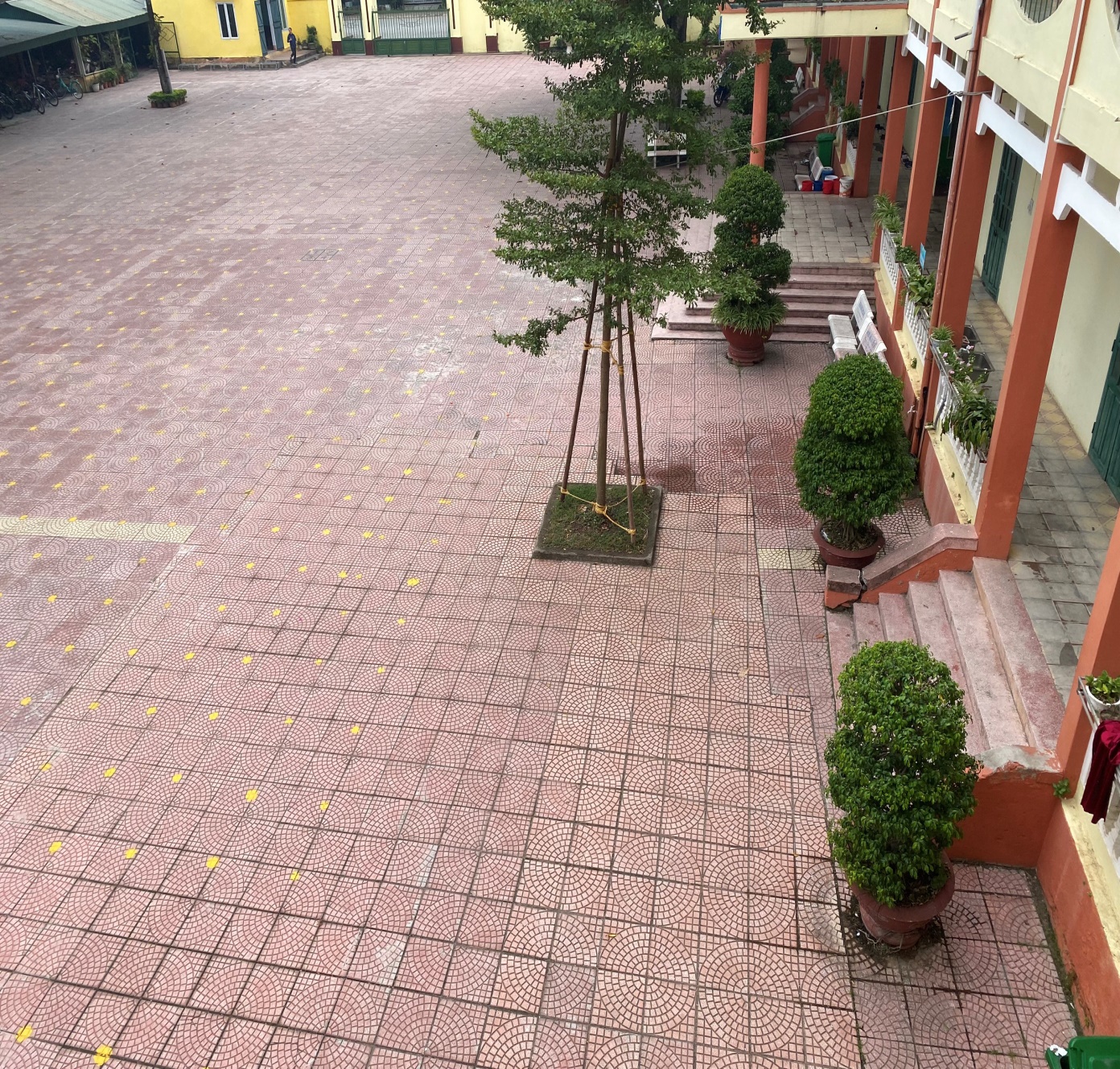 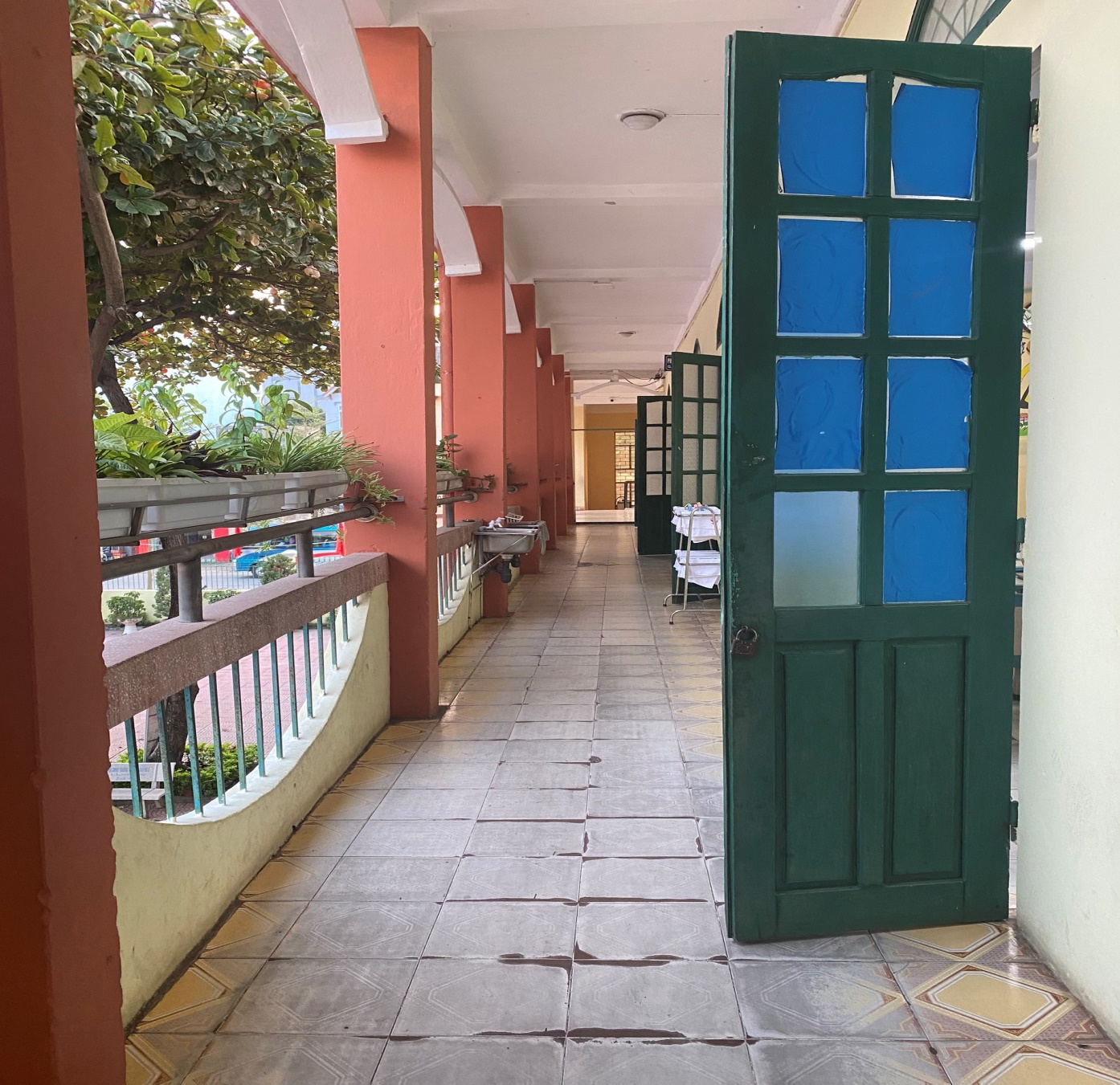 Sân trường
Hành lang lớp học
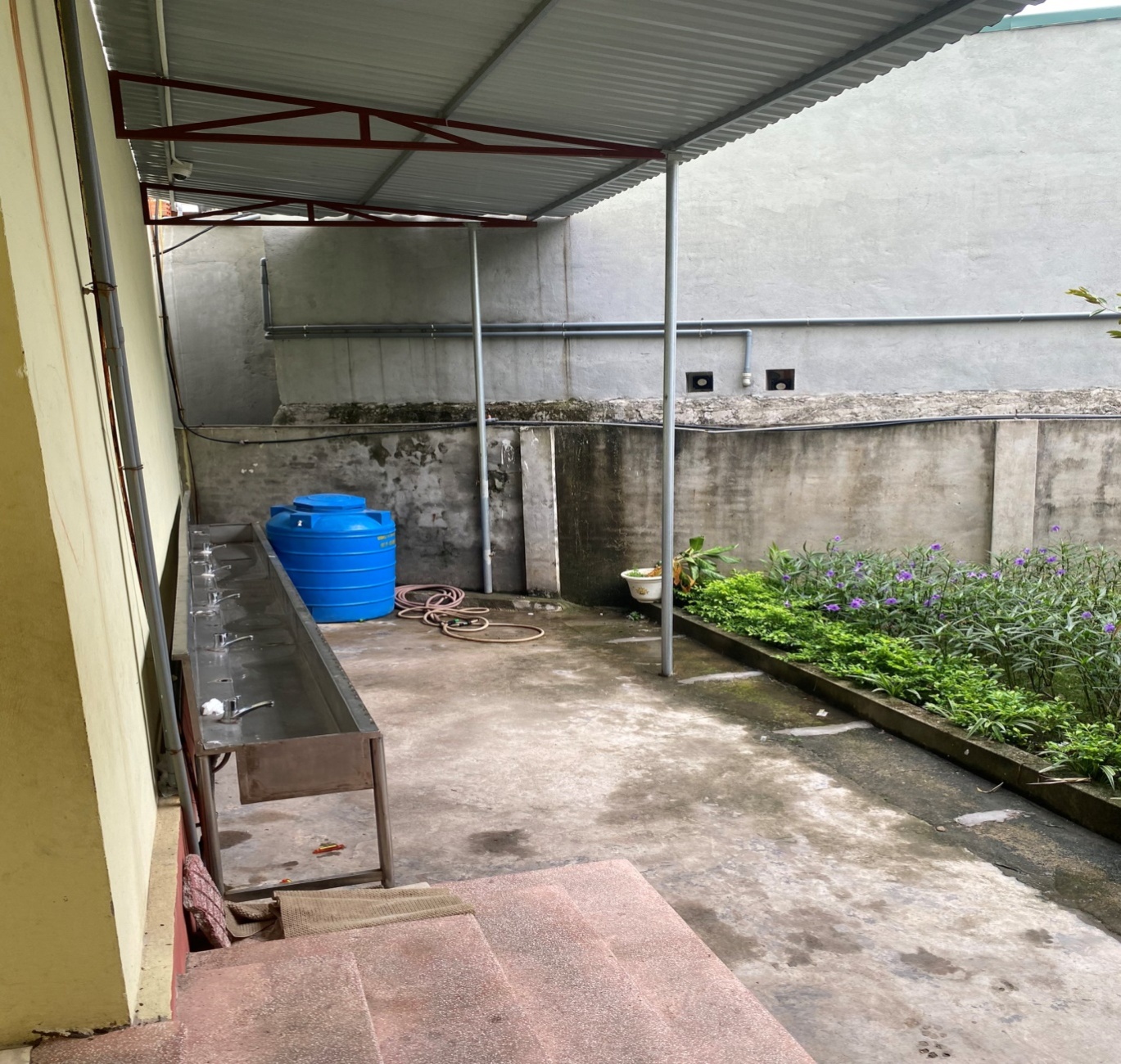 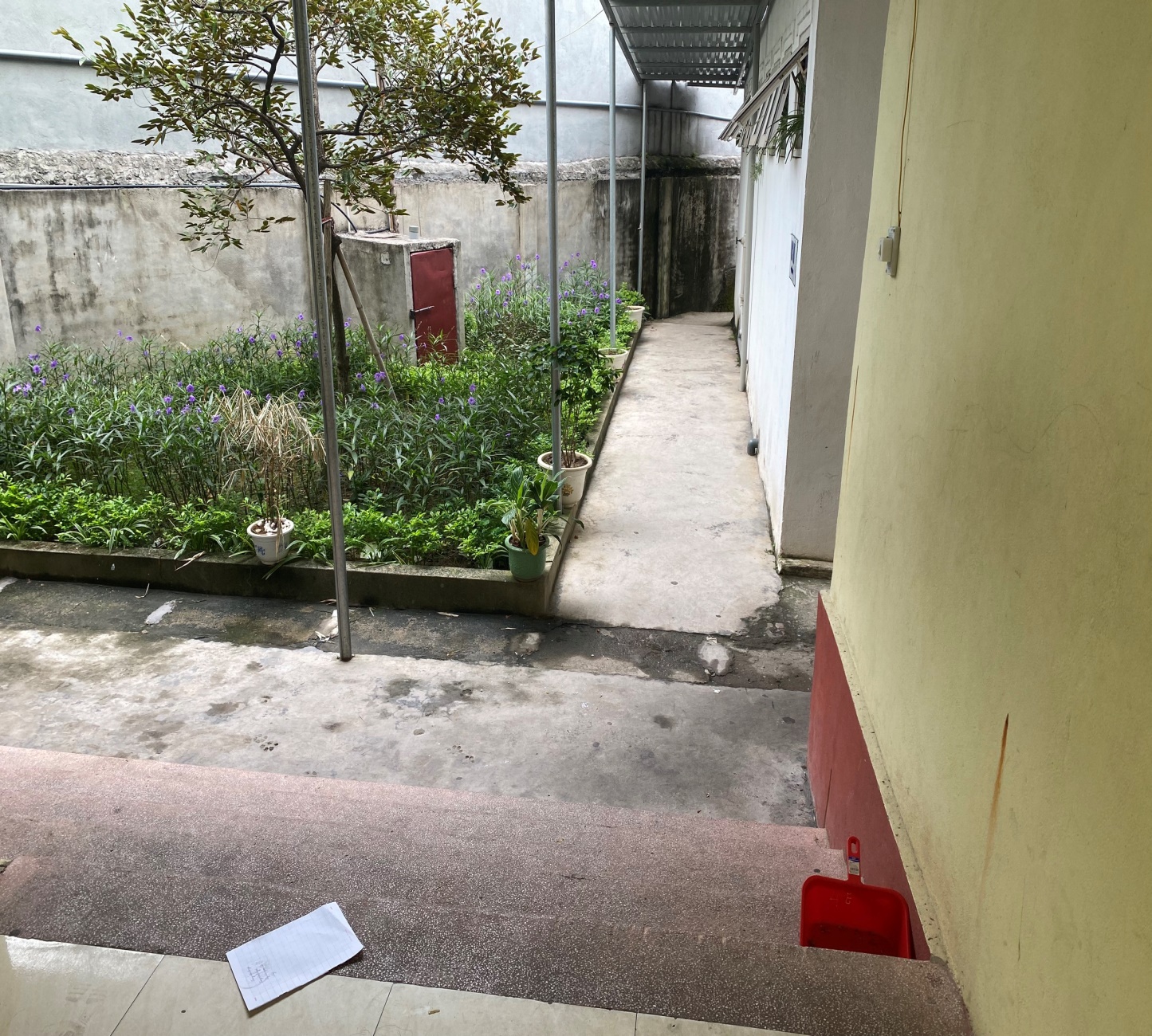 Khu vực vệ sinh
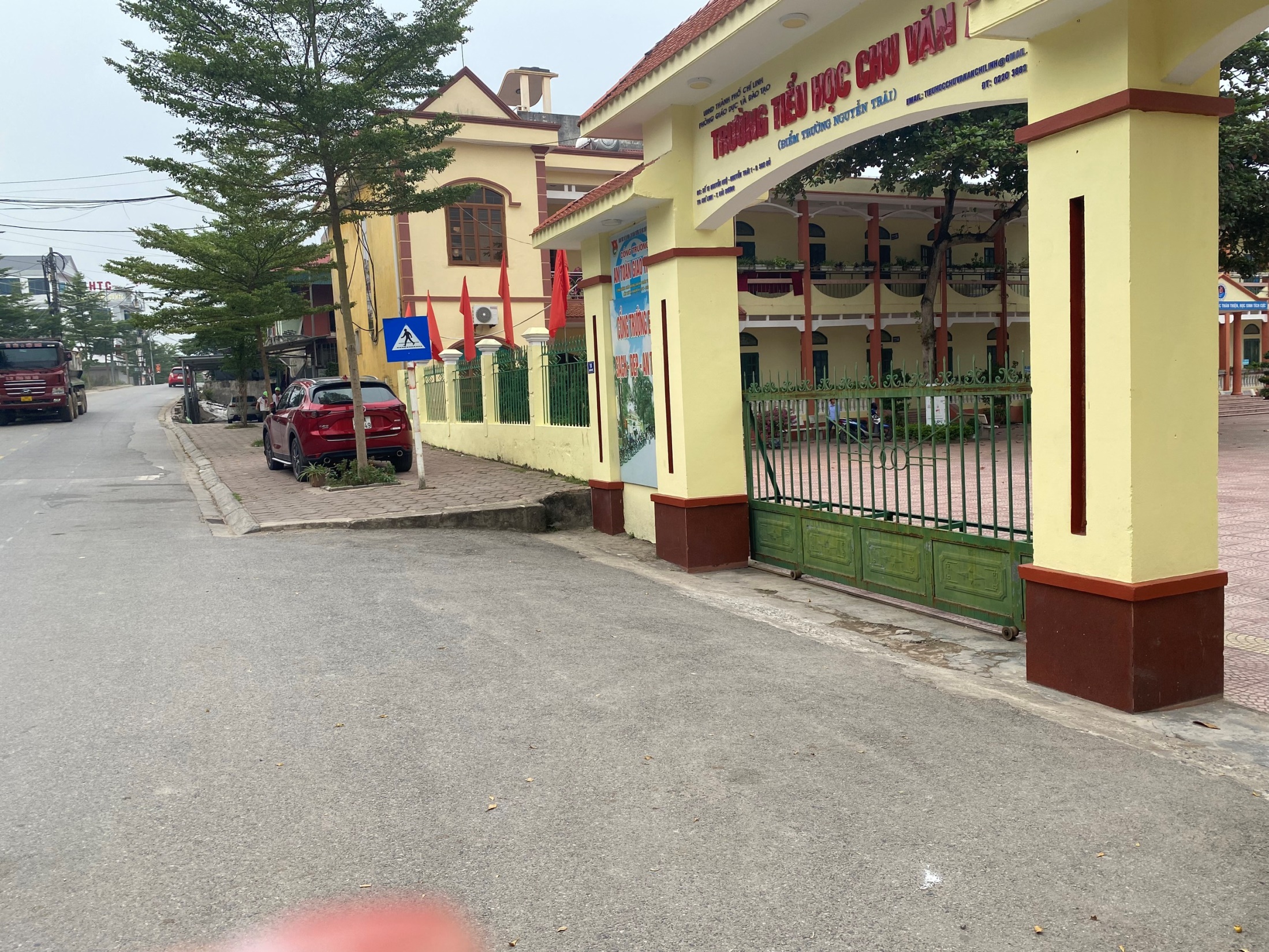 Xung quanh trường học
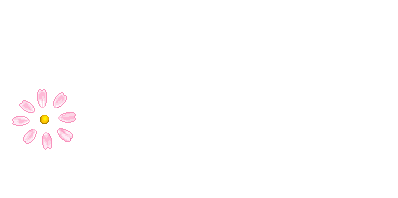 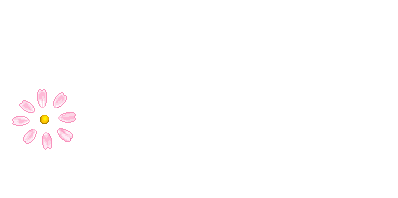 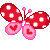 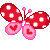 Khám phá
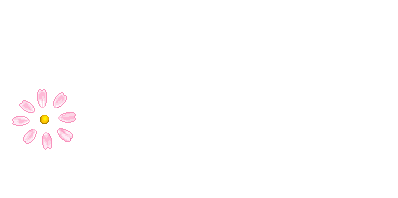 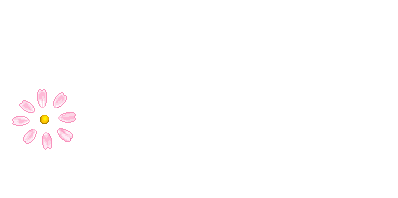 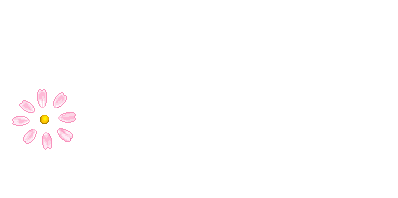 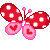 Hoạt động 1.Một số việc làm để giữ vệ sinh trường học.
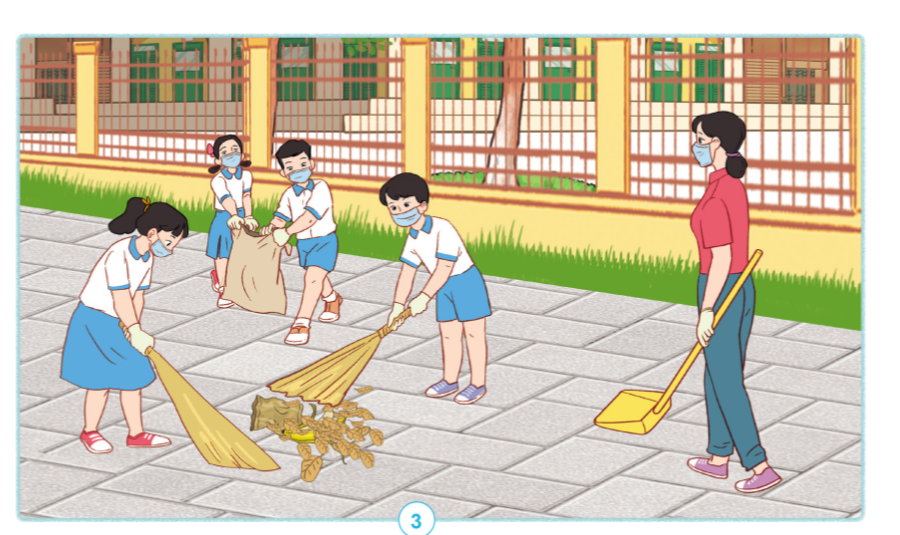 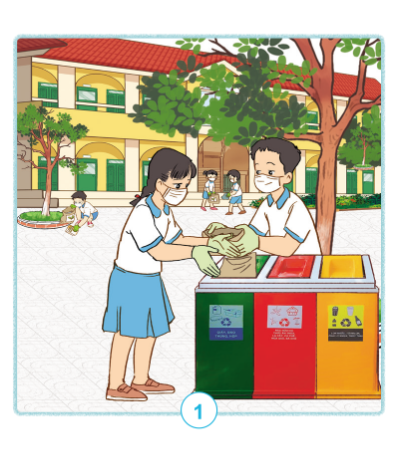 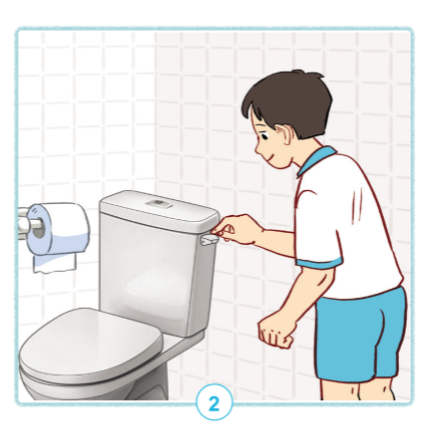 THẢO LUẬN
Các bạn trong những hình trên đang làm gì?
Những việc làm đó có tác dụng gì?
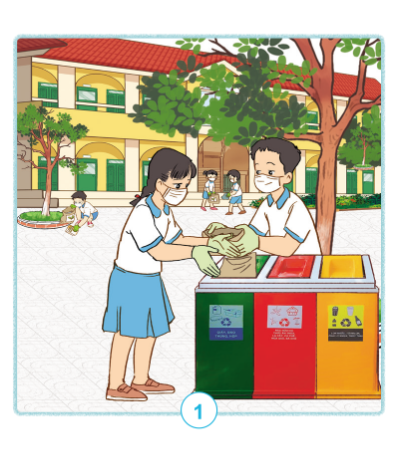 Hình 1: Các bạn học sinh đang nhặt rác. Hai bạn đang phân loại rác vào thùng.
Tác dụng:  Giữ sạch sân trường.
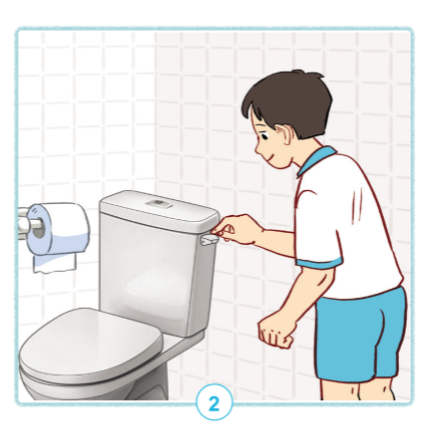 Hình 2:Một bạn xả nươc sau khi đi vệ sinh.
Tác dụng:  Giữ sạch nhà vệ sinh.
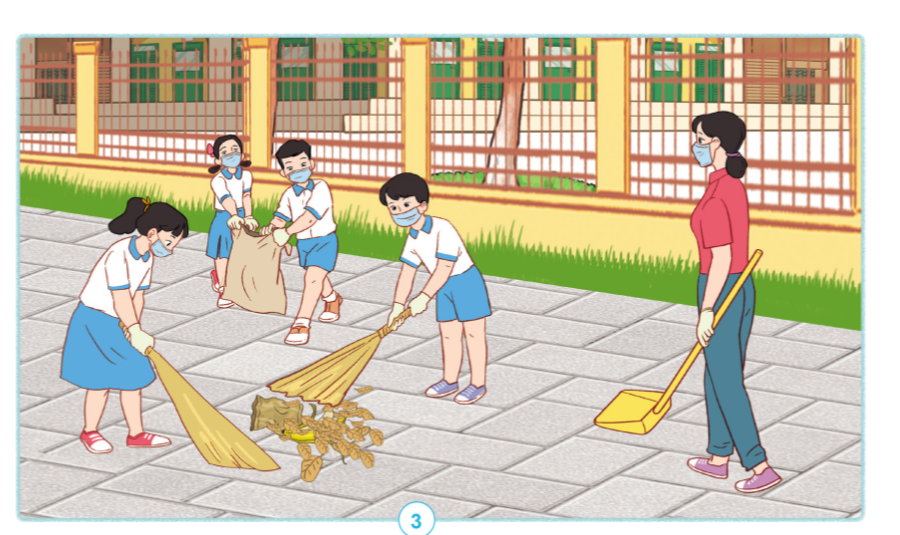 Hình 3: Giáo viên và 1 nhóm học sinh đang quét rác và chuẩn bị hót rác.
Tác dụng:  Giữ sạch xung quanh trường.
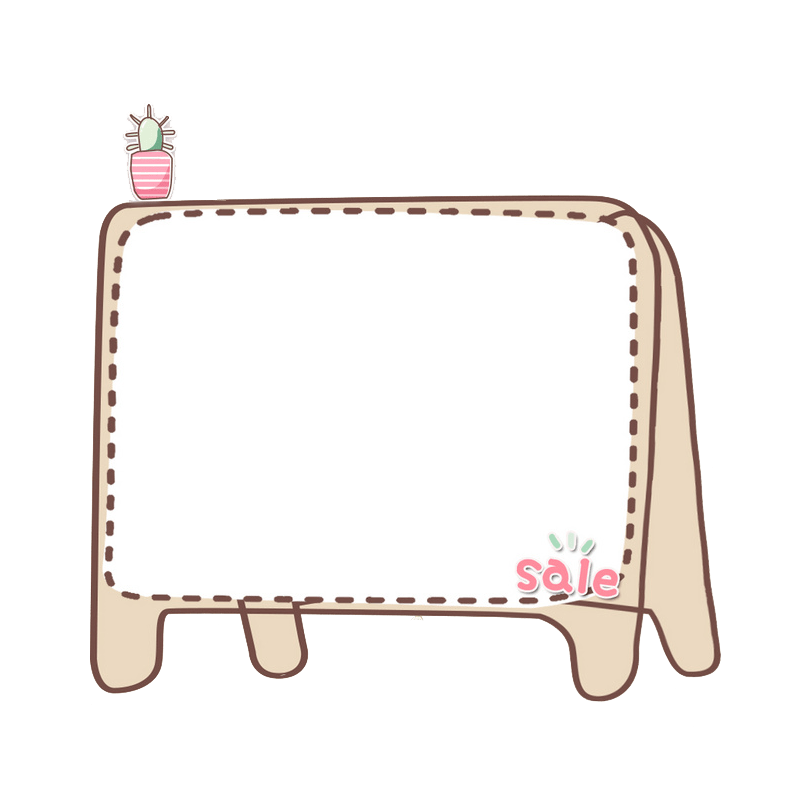 KẾT LUẬN
    Trường học là nơi các em được tham gia hoạt động học tập và vui chơi. Vì vậy thực hiện được việc giữ gìn vệ sinh trường học, lớp học luôn sạch đẹp chính là thể hiện tình yêu đối với trường lớp của mình.
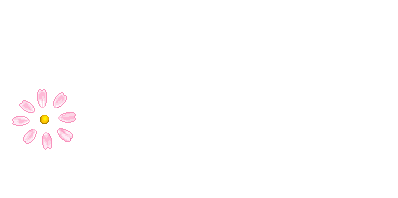 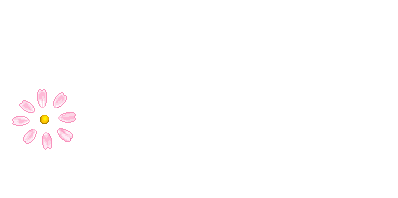 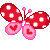 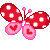 Luyện tập
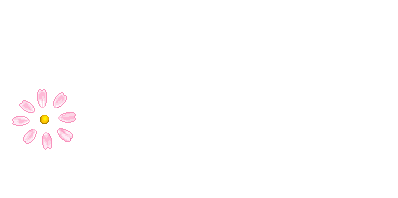 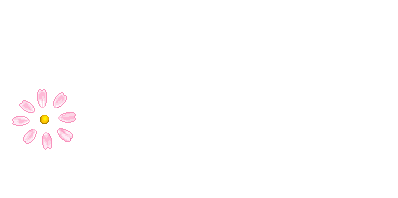 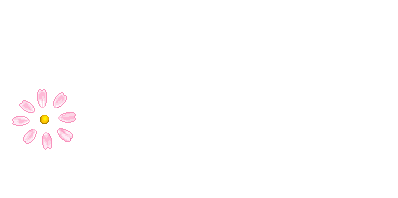 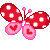 Em và các bạn đã làm gì để giữ vệ sinh trường học?
Dọn dẹp vệ sinh lớp học thường xuyên.
Vứt rác đúng nơi quy định.
Trồng cây xanh hoặc chăm sóc cây xanh trong trường.
Rửa khay đựng nước, cốc ở lớp........
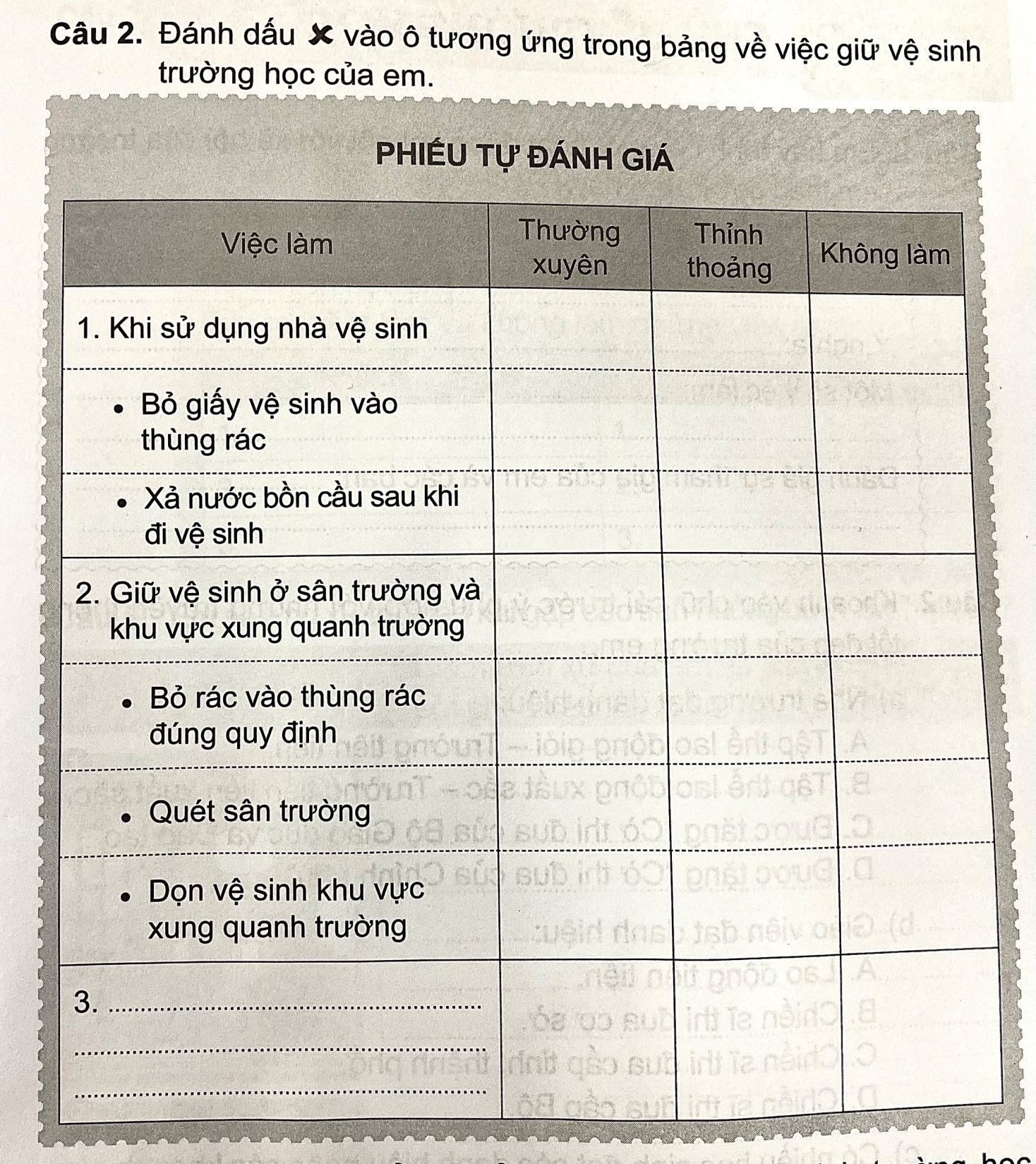 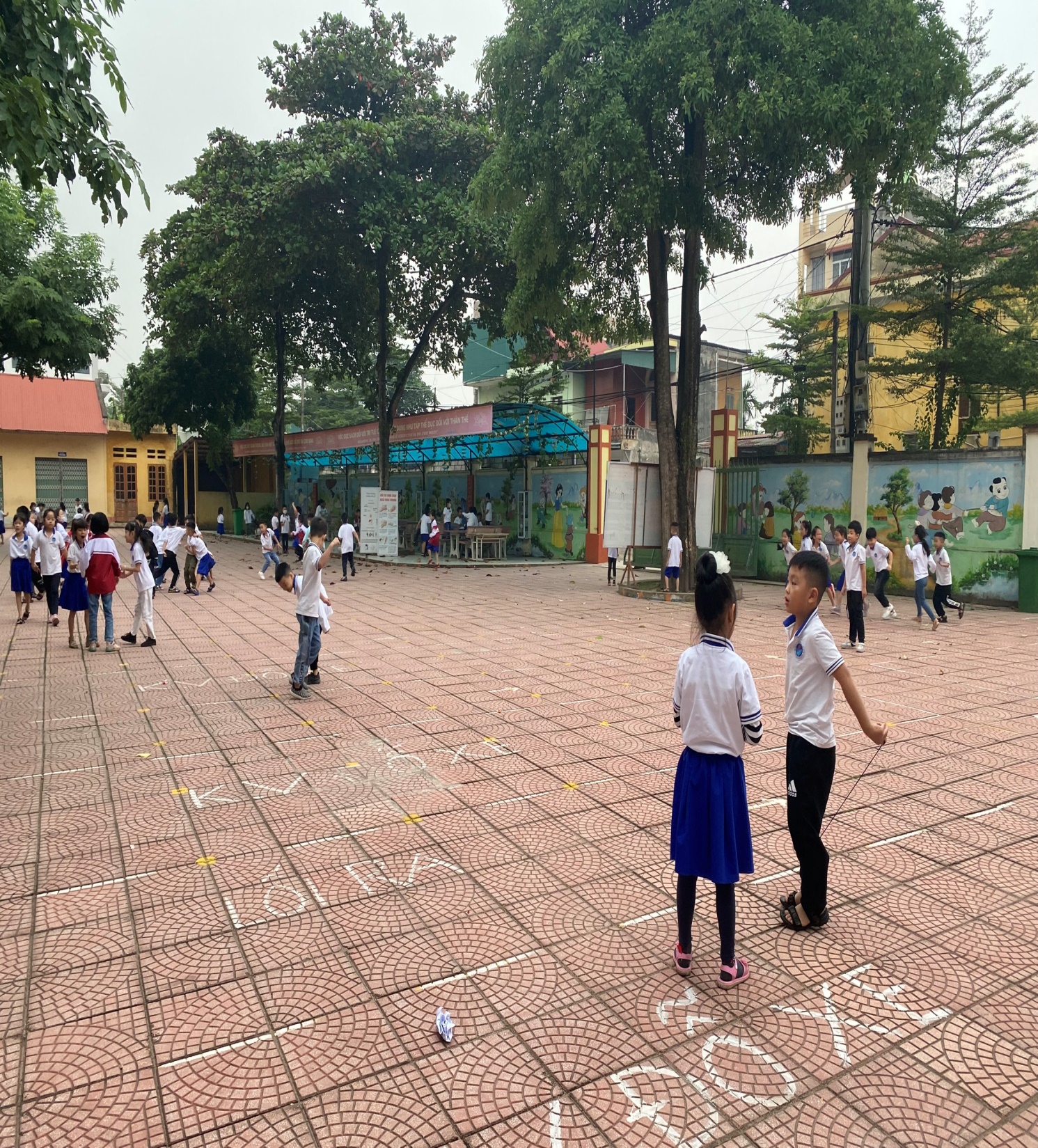 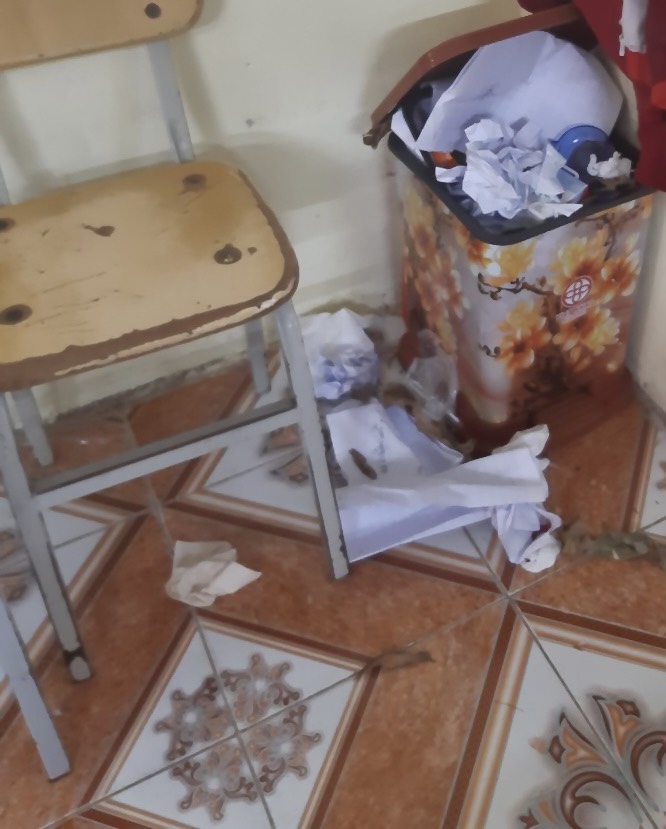 Để giữ vệ sinh trường học, khu vực xung quanh em cần phải nâng cao ý thức, thay đổi hành vi, tích cực thực hiện các việc giữ vệ sinh thường xuyên, đều đặn. Tuyên truyền các bạn chung tay giữ vệ sinh trường học để trường học luôn xanh, sạch, đẹp.
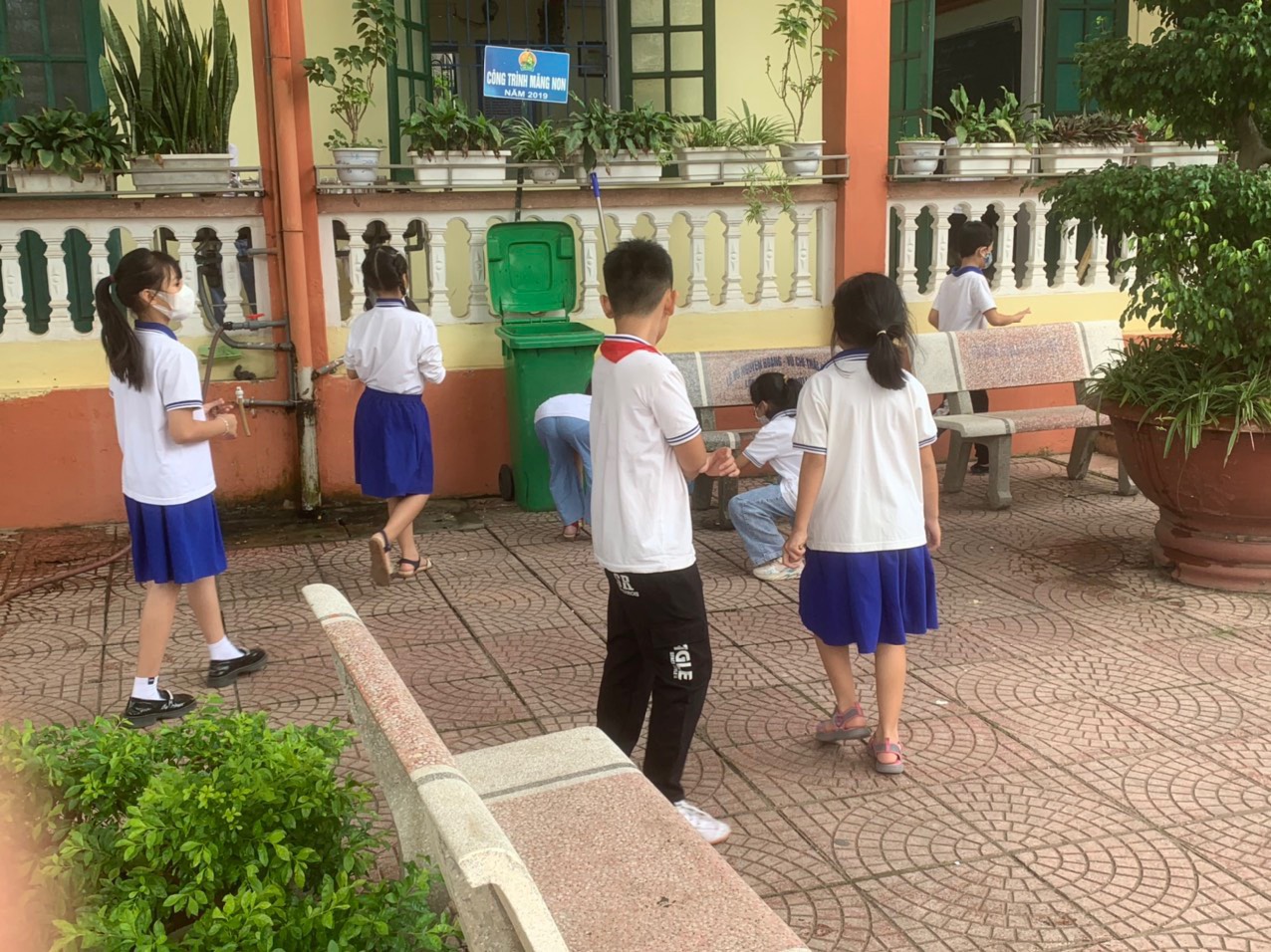 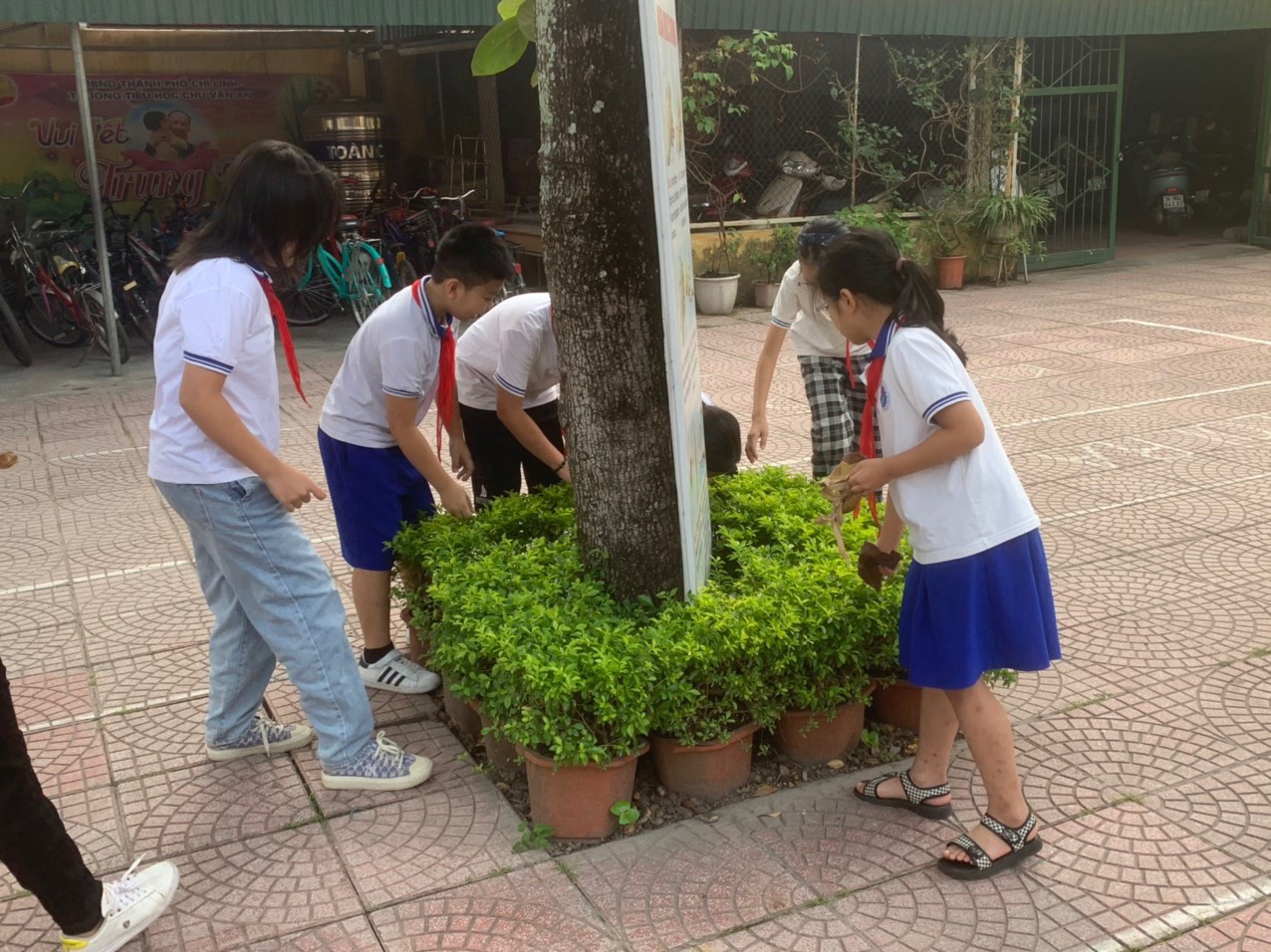 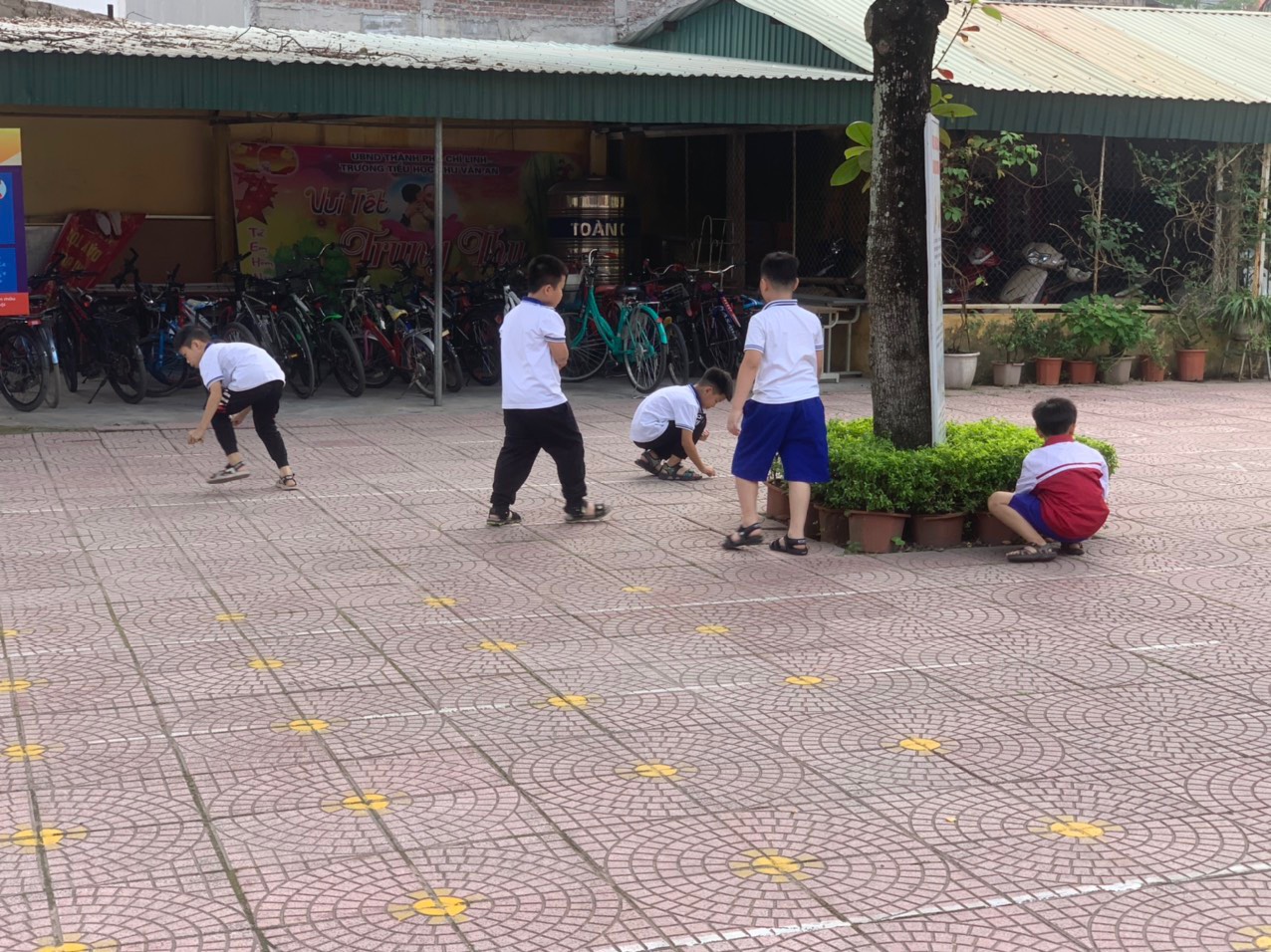 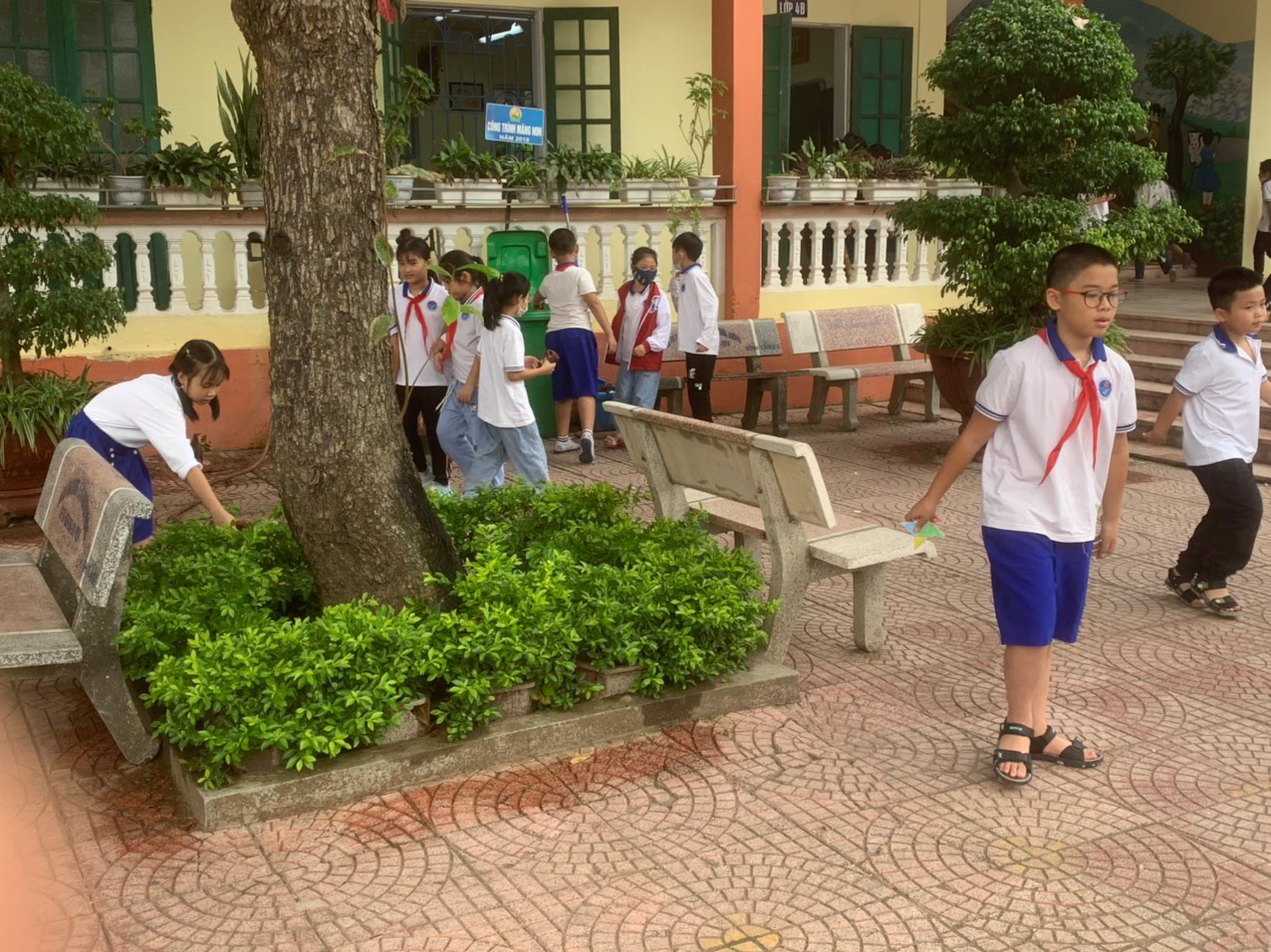 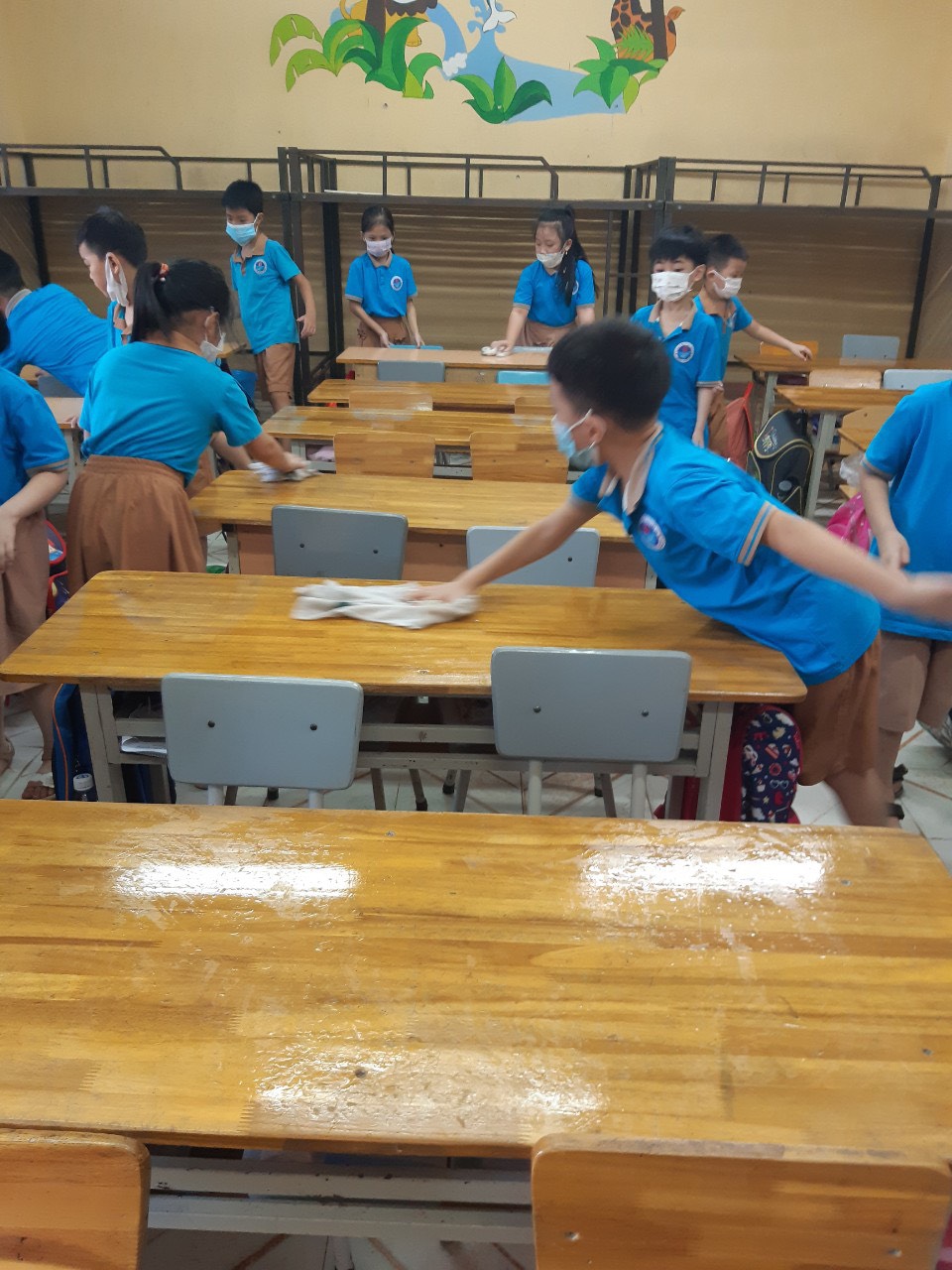 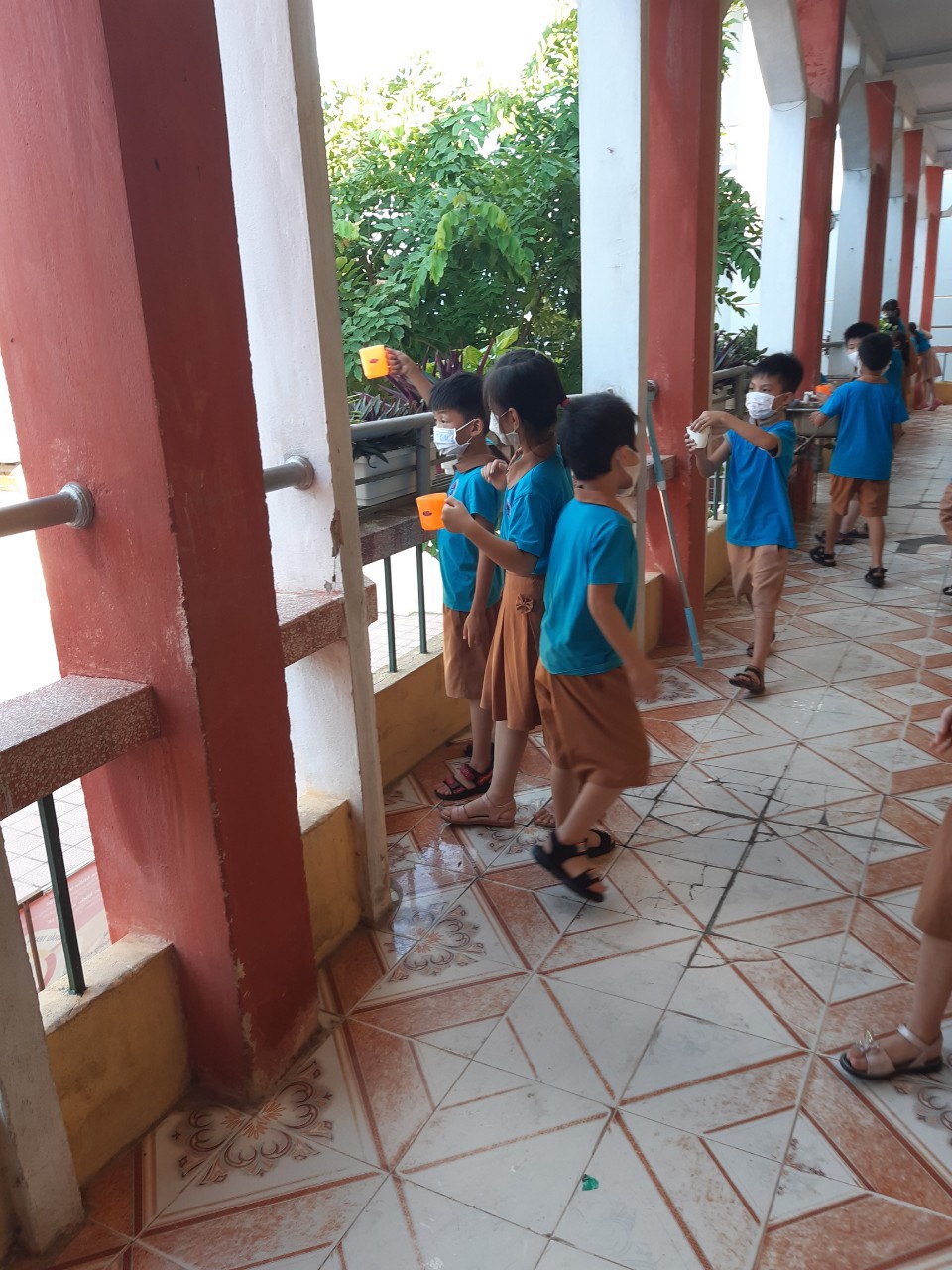 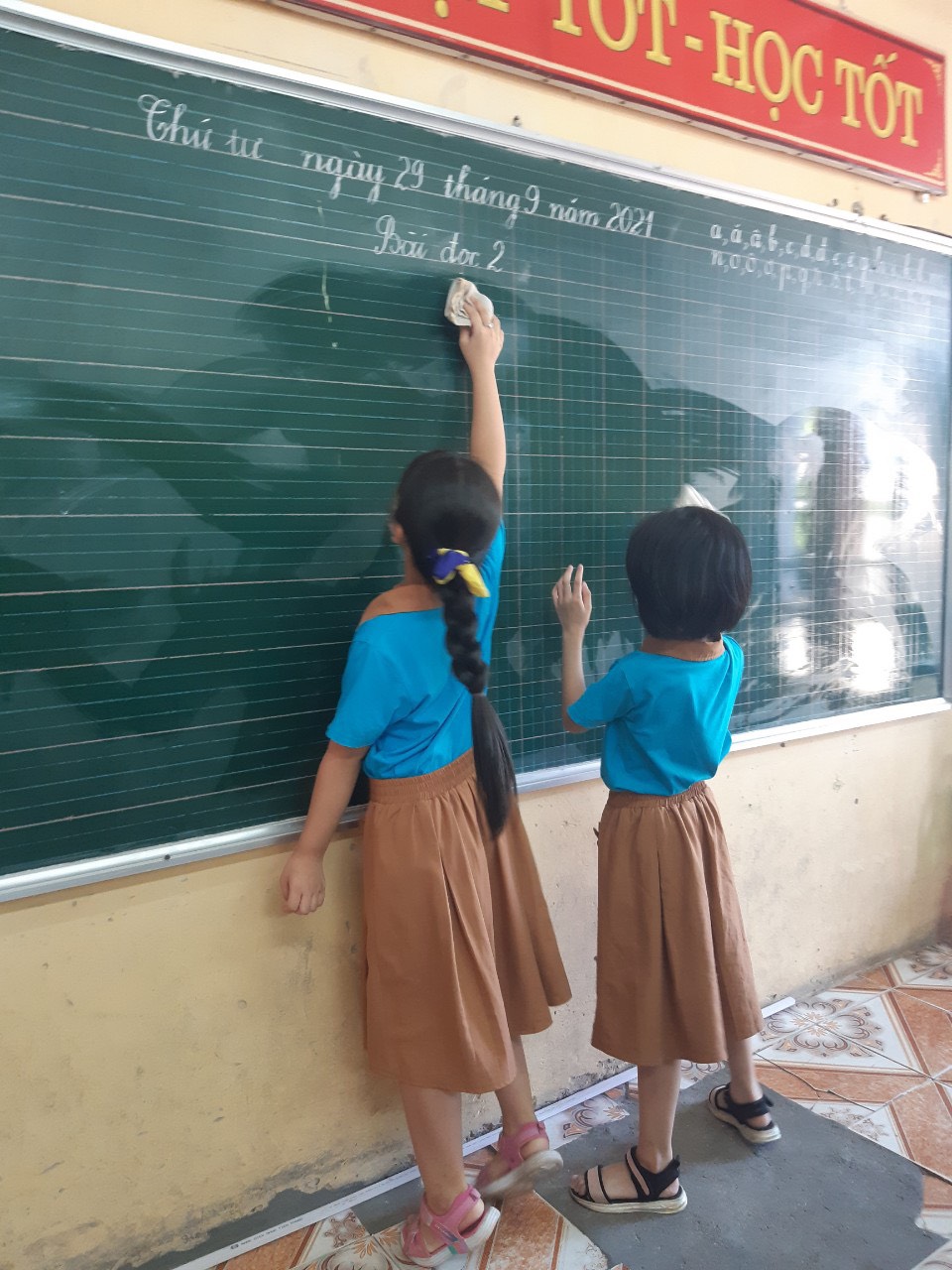 Dặn dò